Novostavba objektu penzionu ve vybrané lokalitě na úrovni projektu pro stavební povolení
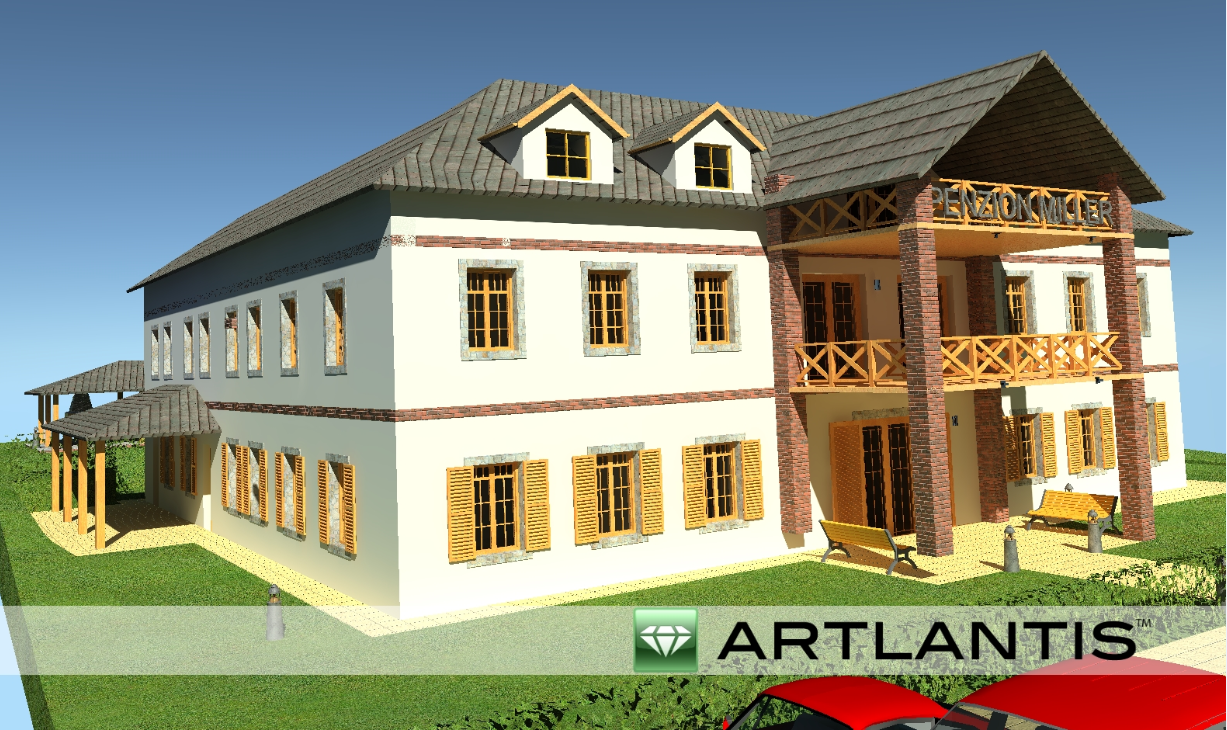 Vypracoval: Tomáš miller
Vedoucí práce: Ing. Zuzana Kramářová, Ph.D. 
Oponent: Ing. Hana Rusňáková
Cíl práce
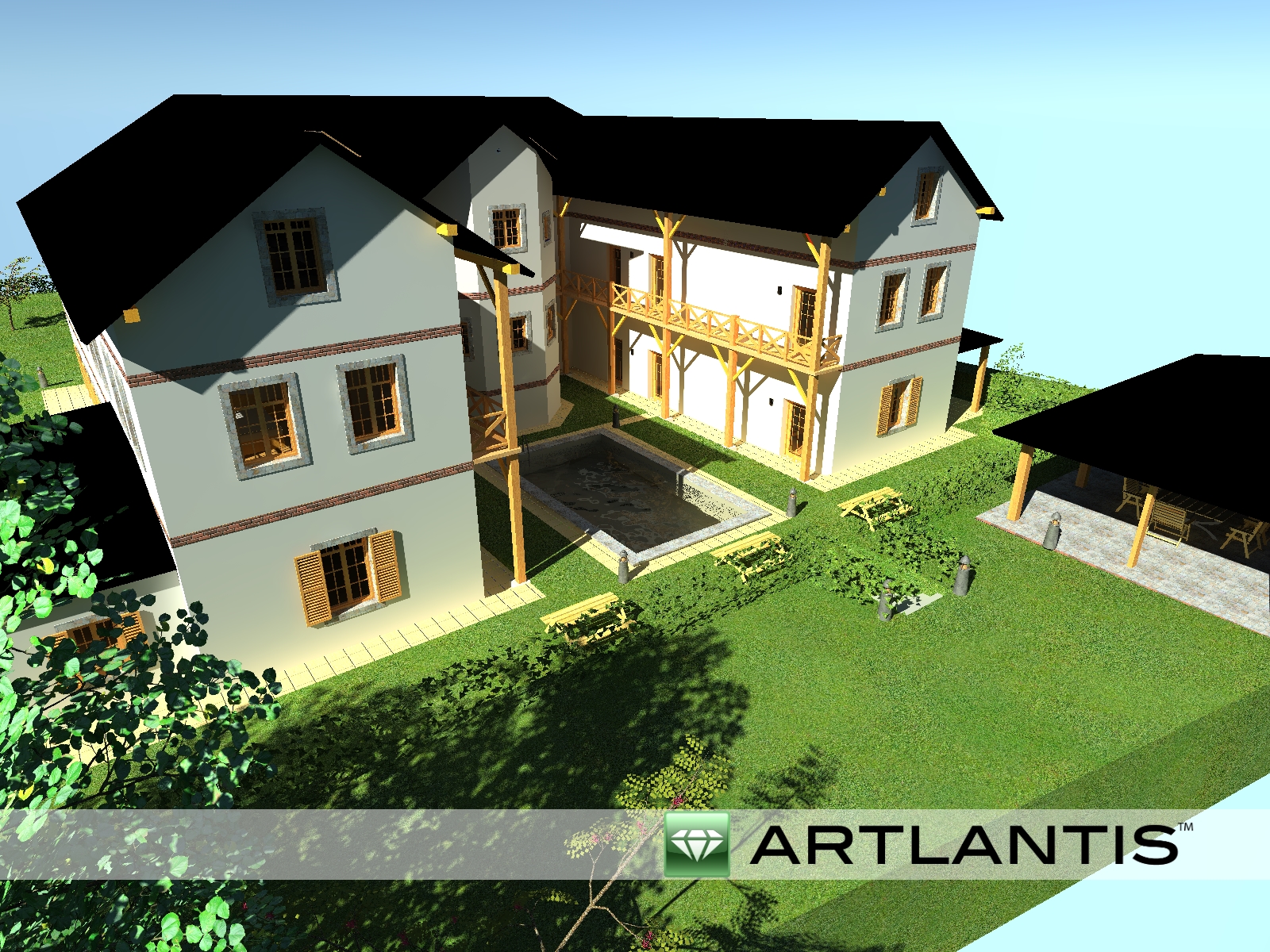 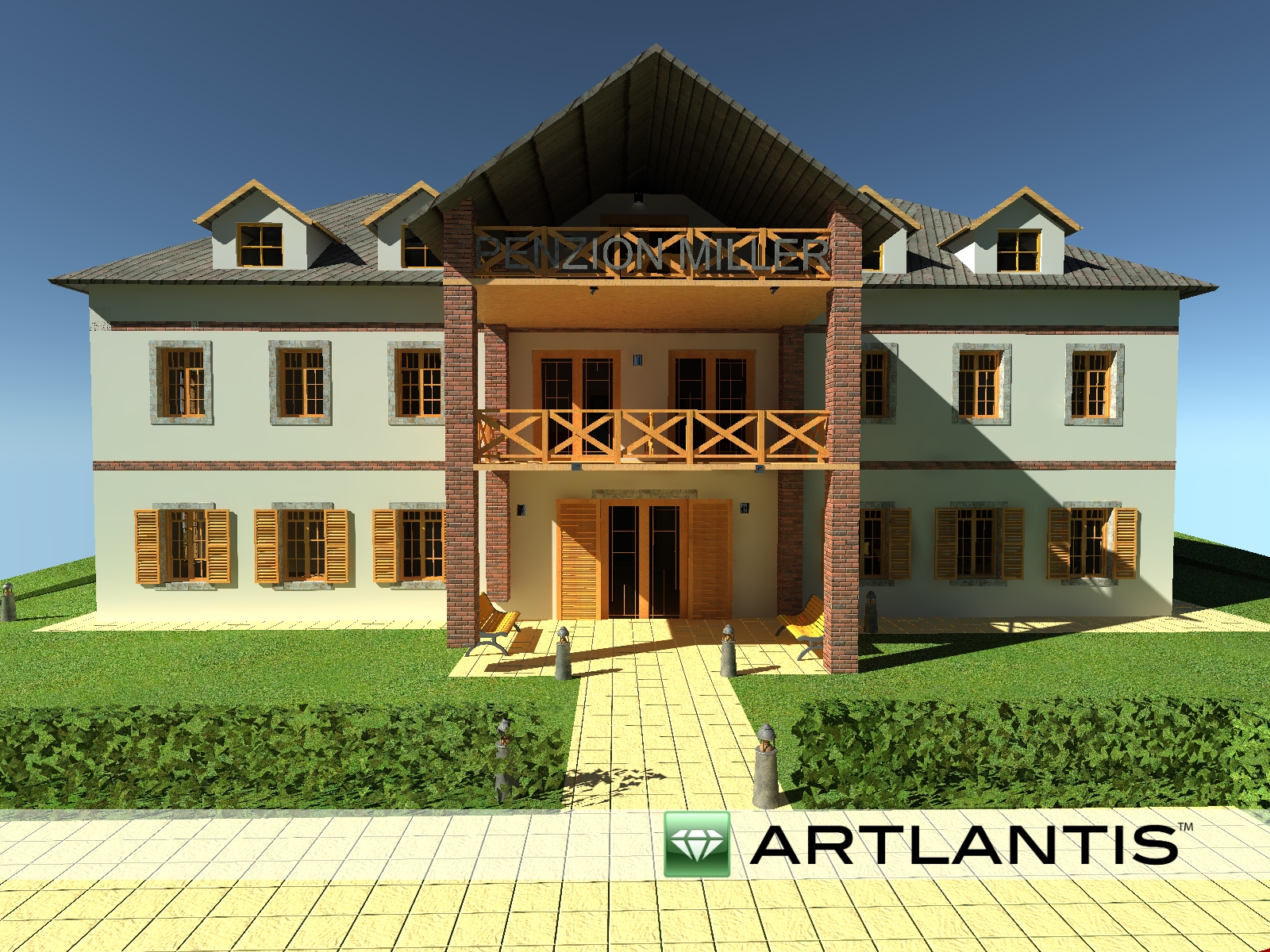 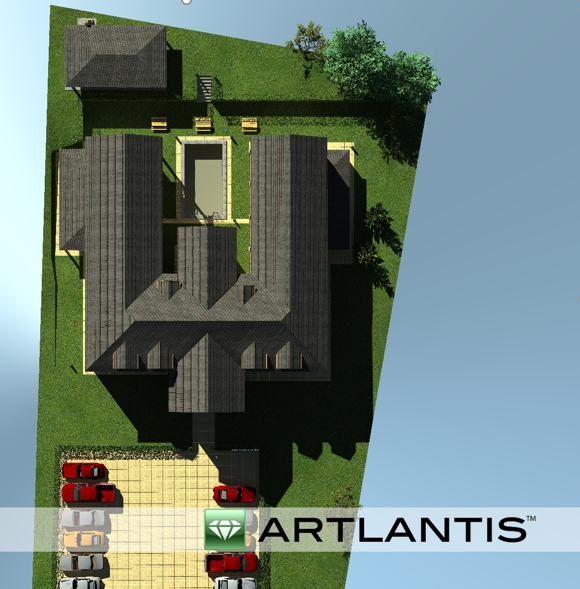 (Zdroj: vlastní)
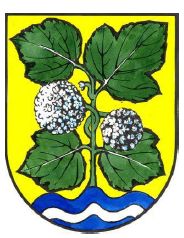 Umístění stavby
Umístění stavby: městys Zvíkovec
Katastrální území:  Zvíkovec  [793973]
Výměra pozemku: 2029 M2 	
Parcelní číslo: 121/2
(Zdroj: www.zvikovec.cz)
(Zdroj: Situace širších vztahů)
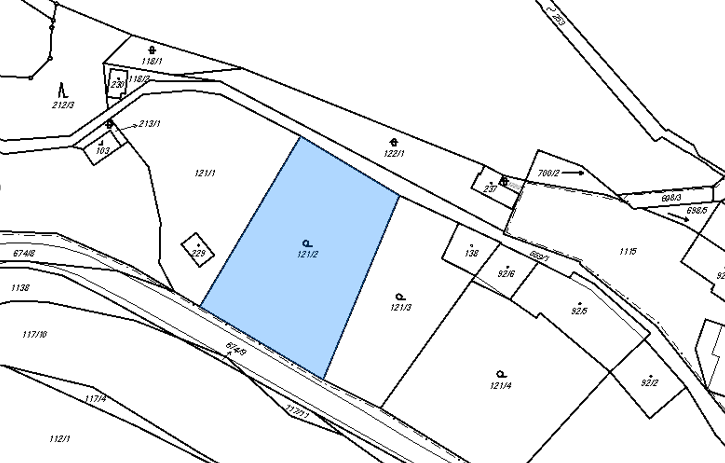 (Zdroj: www.mapy.cz)
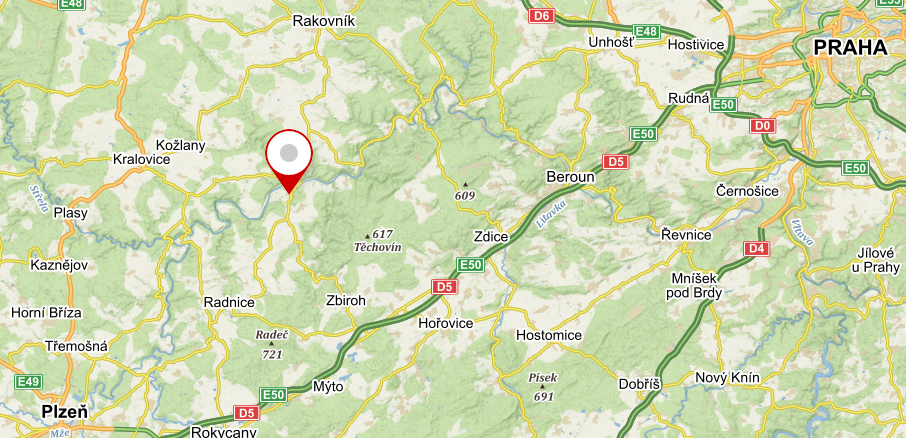 Povodňová aktivita
Při povodňovém stupni 1,2 a 3 není stavba nijak ohrožena.
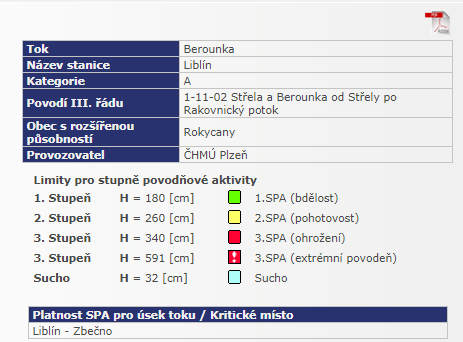 (Zdroj: www.mapy.cz)
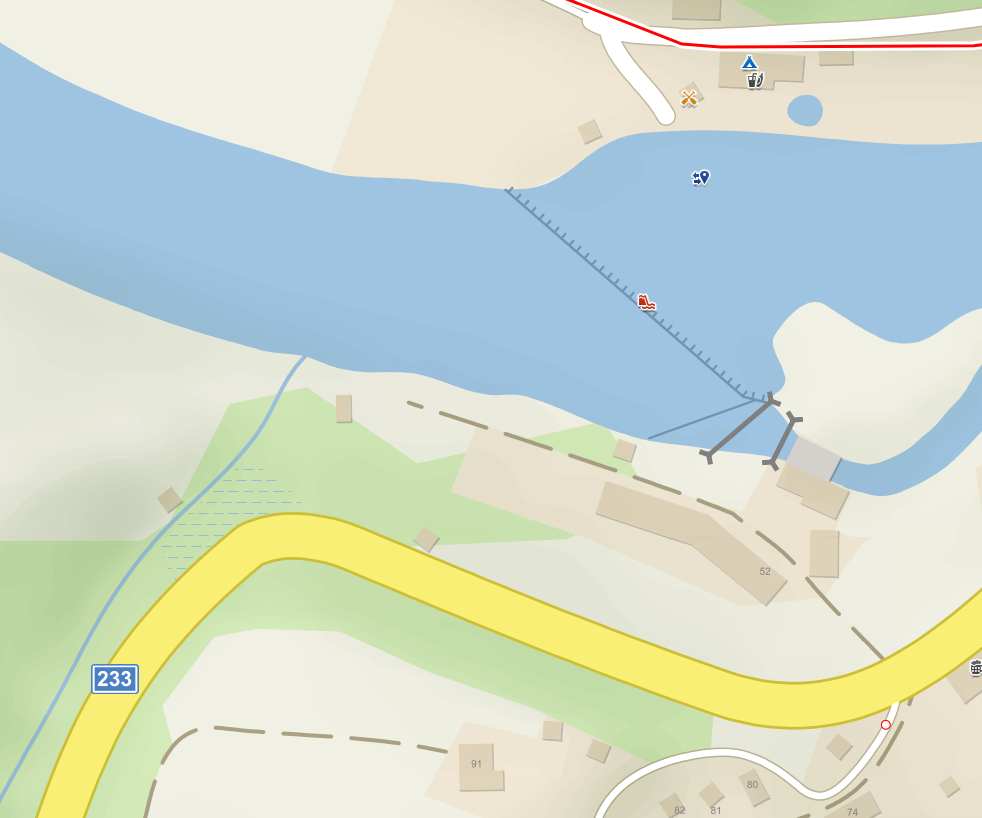 Koordinační situace
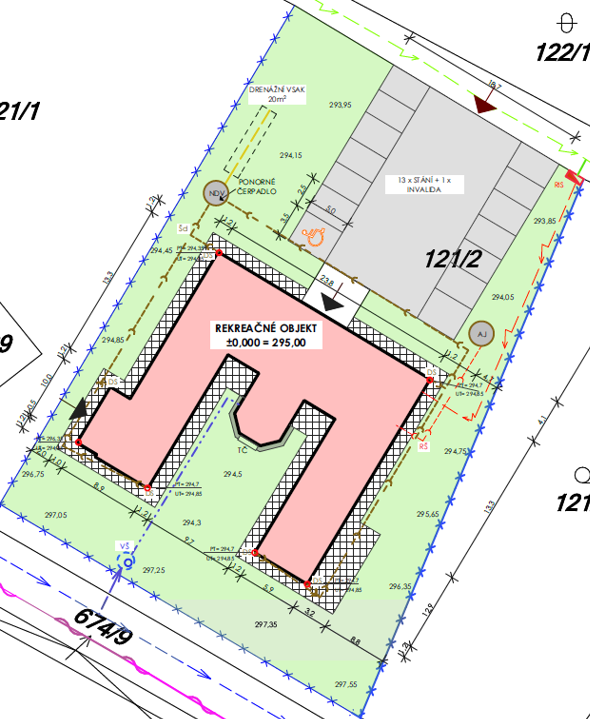 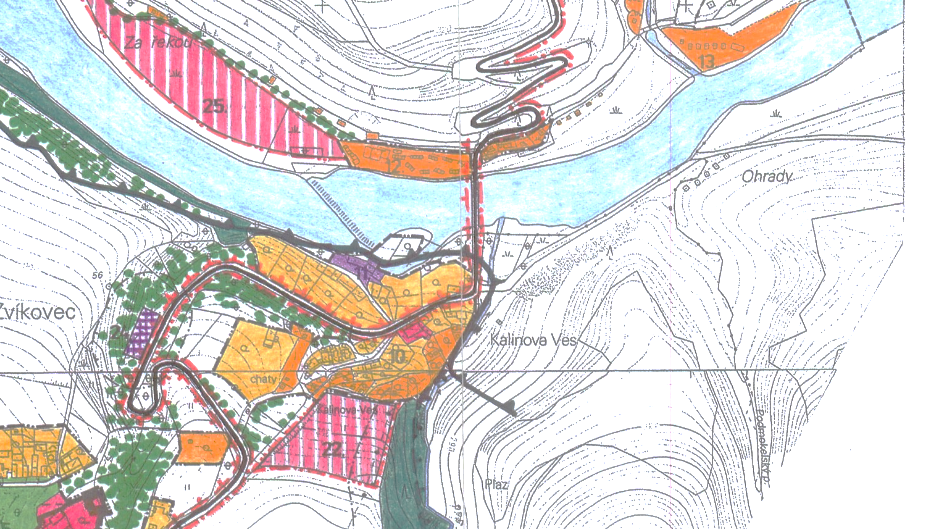 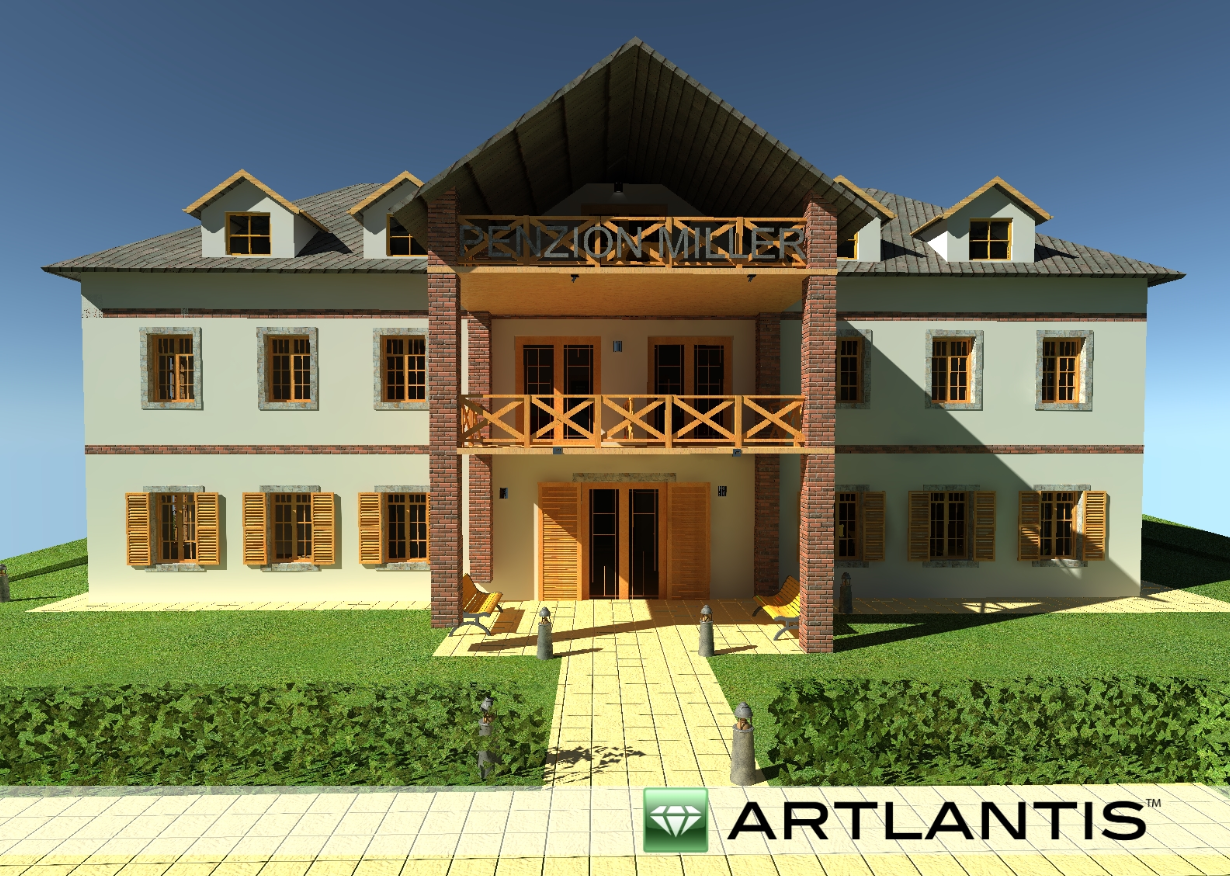 (Zdroj: vlastní)
(Zdroj: Koordinační situace)
technické řešení řez a
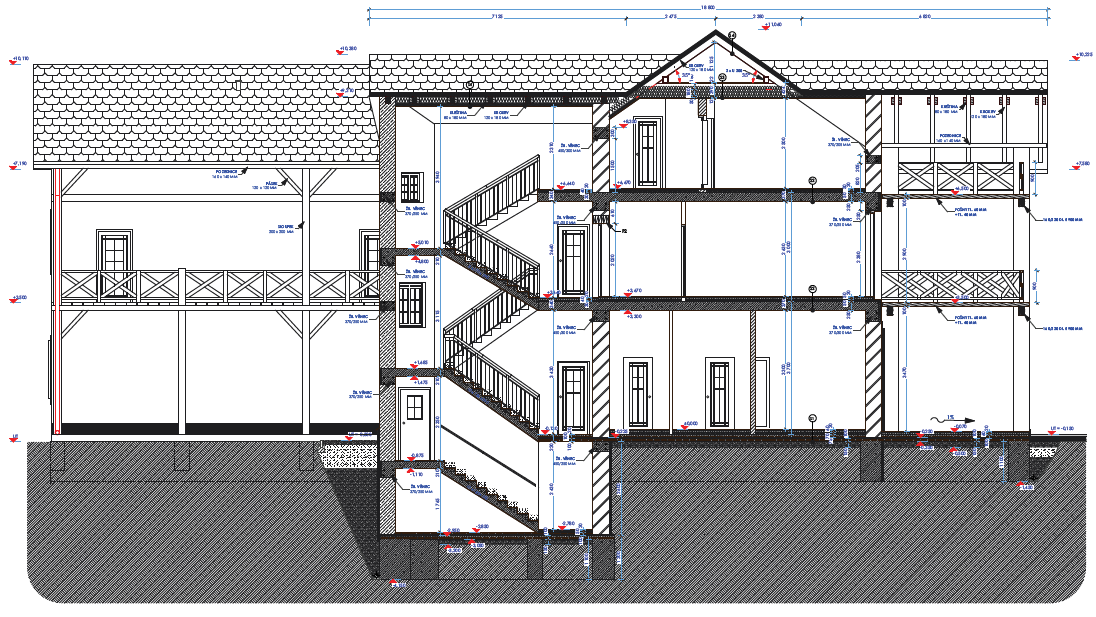 (Zdroj: vlastní)
technické  a Dispoziční řešení
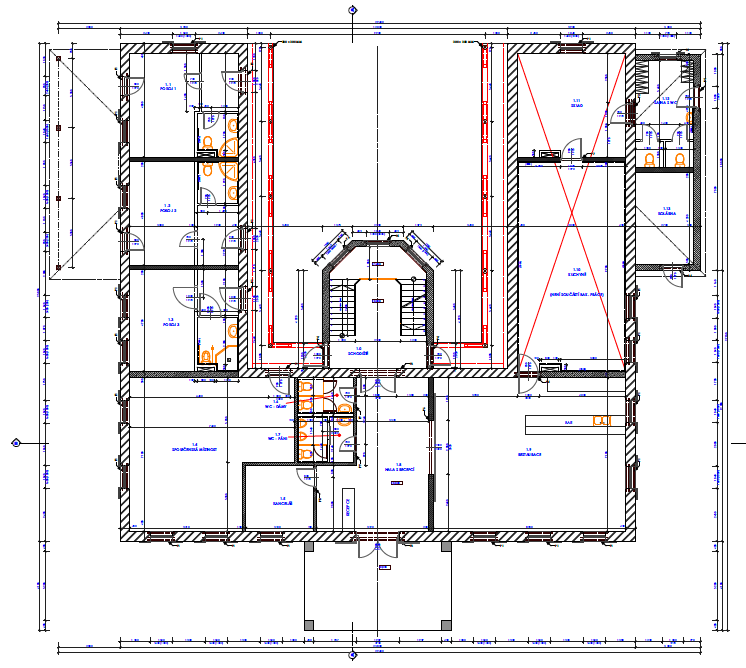 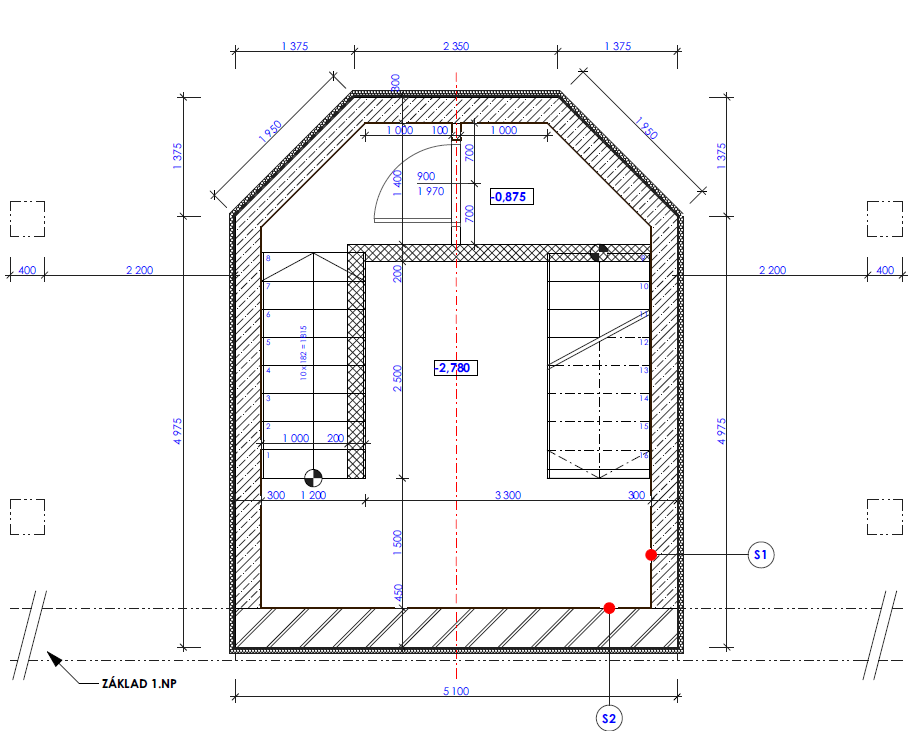 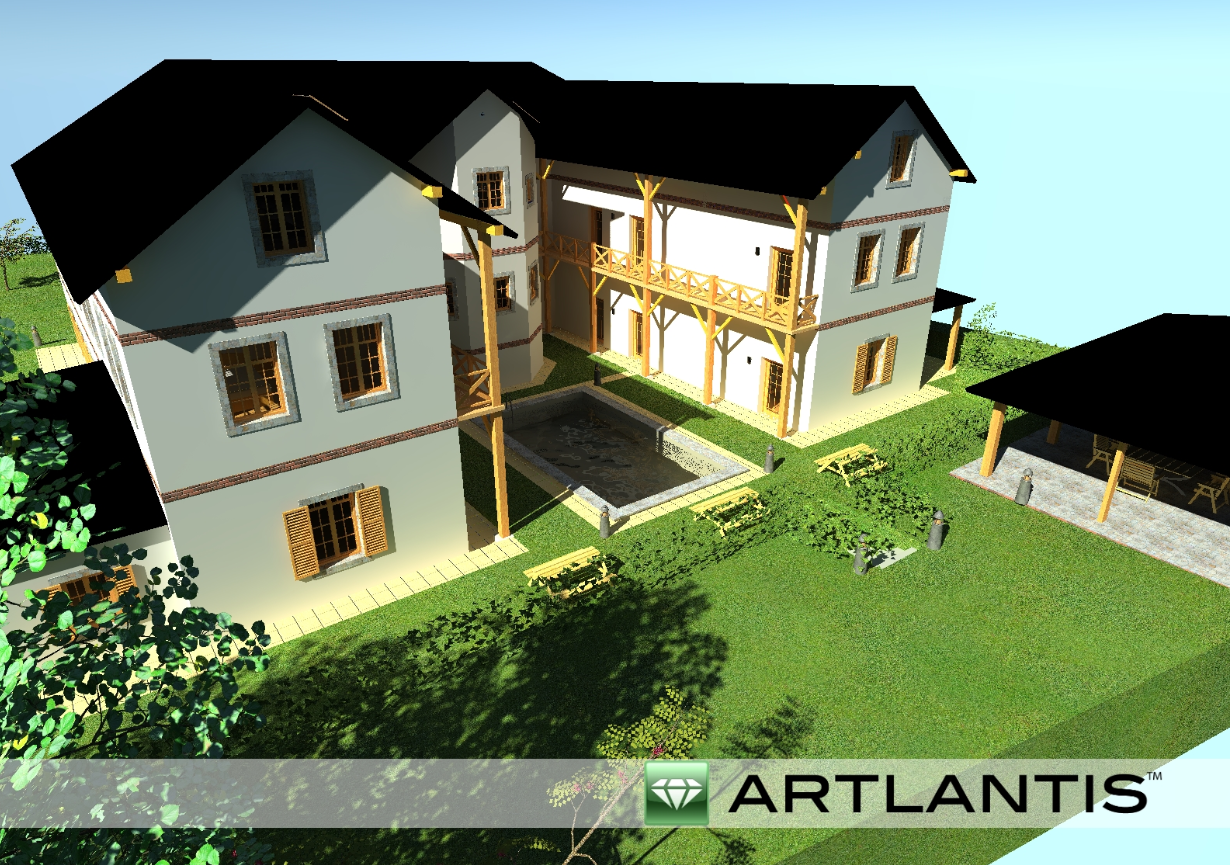 (Zdroj: vlastní)
technické  a Dispoziční řešení
(Zdroj: vlastní)
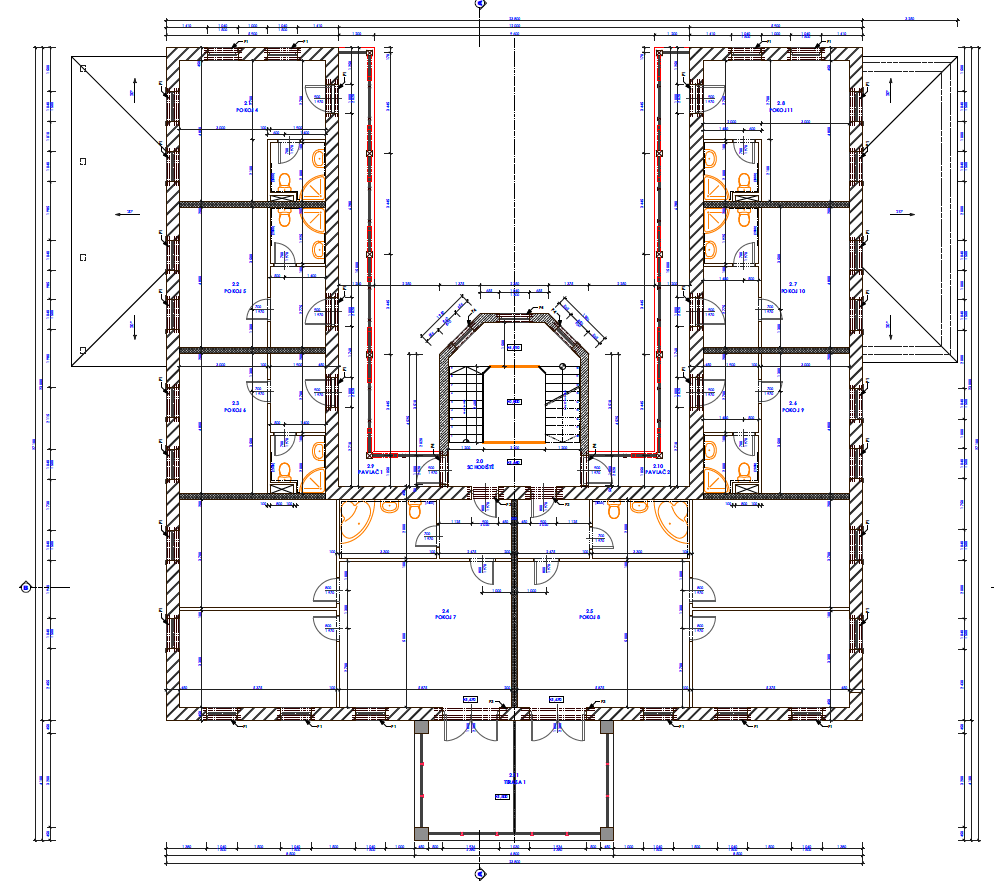 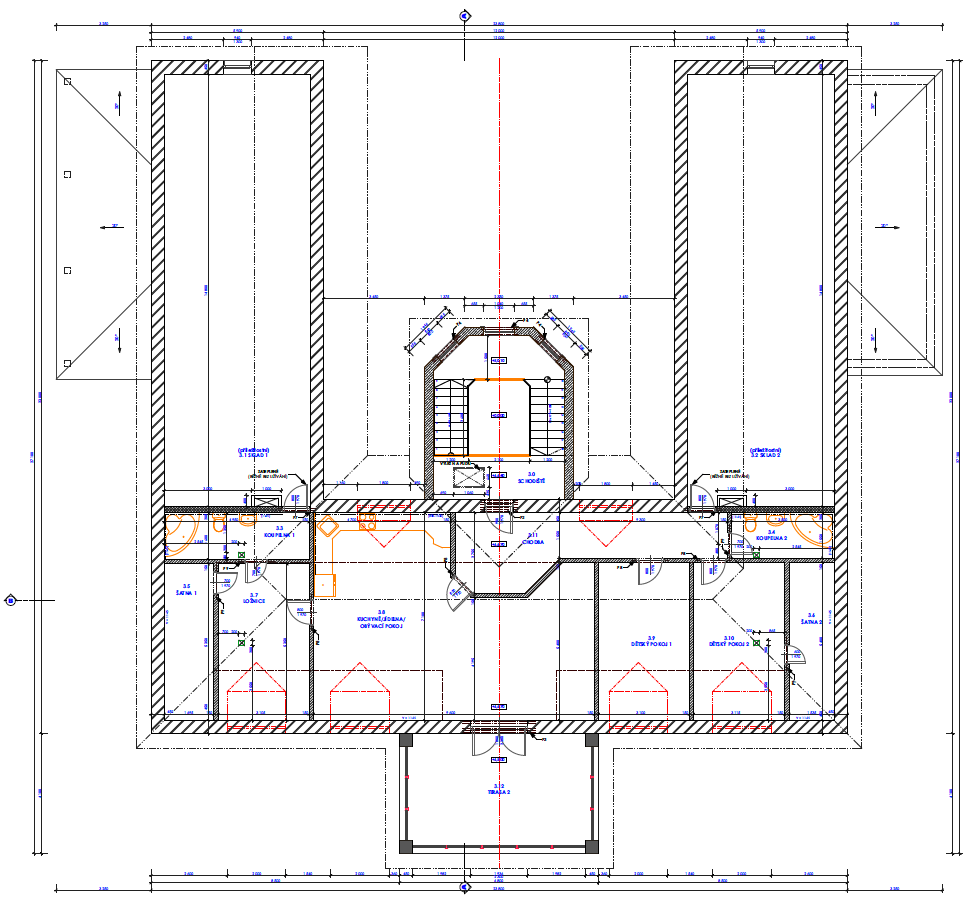 závěr
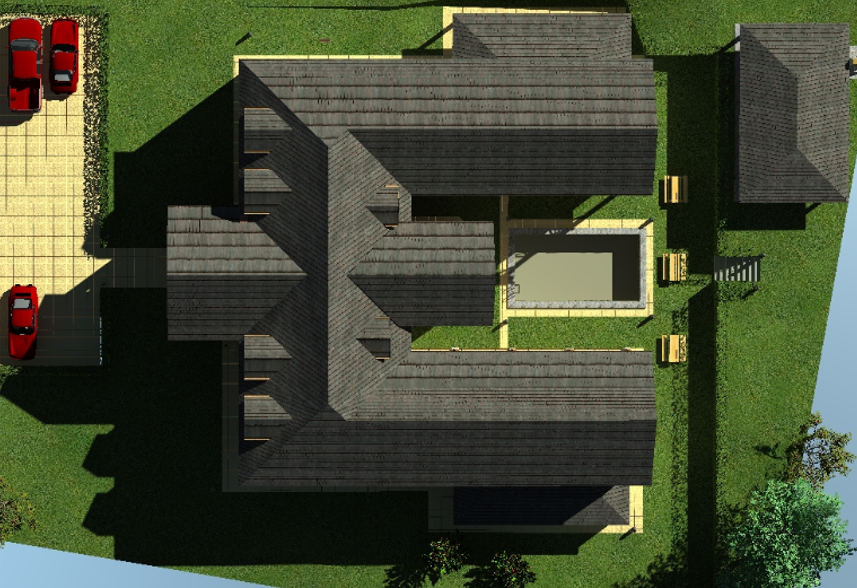 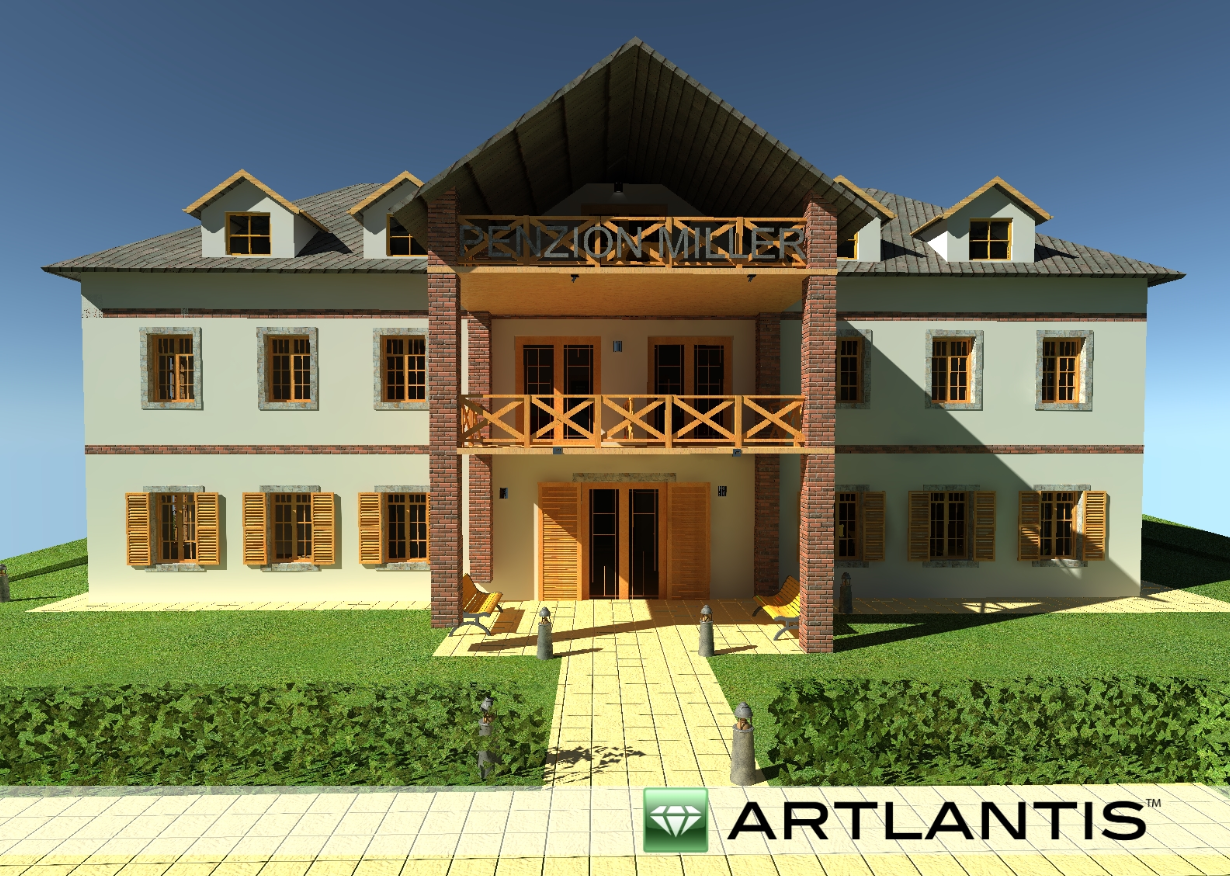 (Zdroj: vlastní)
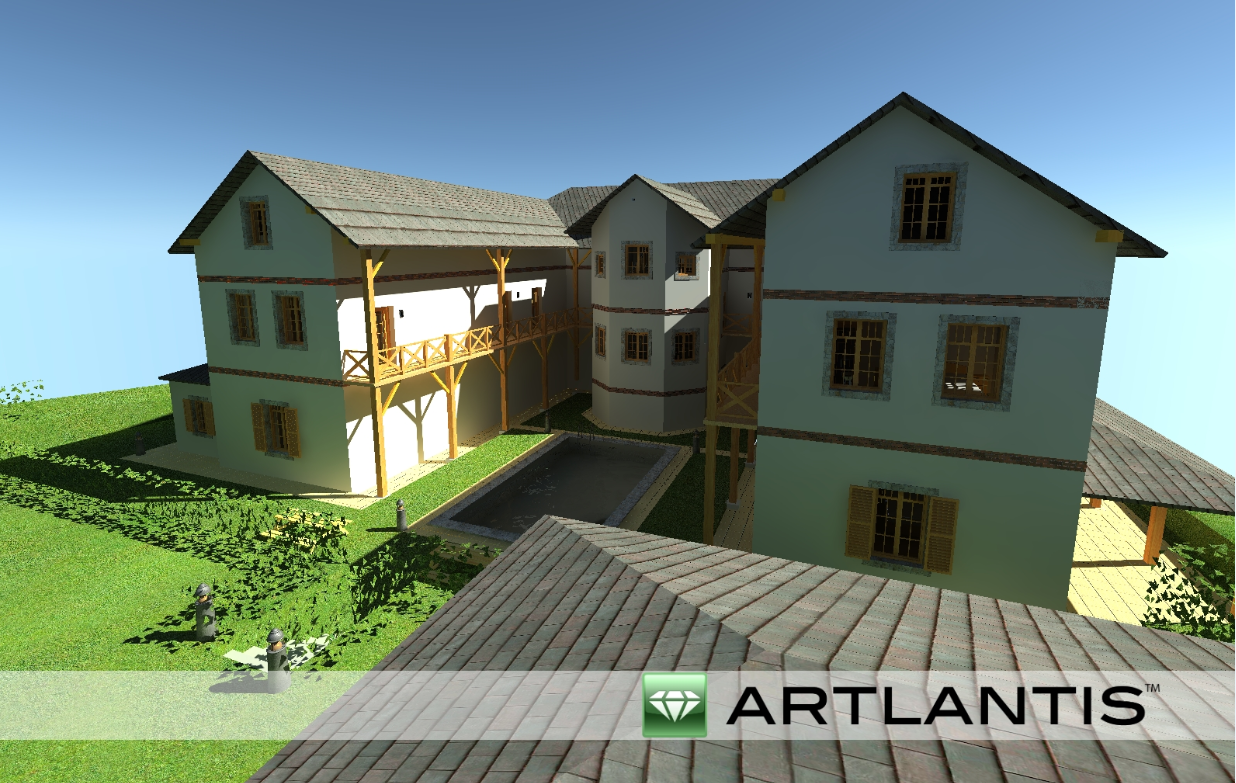 Děkuji za pozornost!
Doplňující dotazy
Vedoucí práce: Ing. Zuzana KRAMÁŘOVÁ, Ph.D
Popište, co Vás vedlo k návrhu pavlačového objektu pro hromadnou rekreaci?
Doplňující dotazy
Vedoucí práce: Ing. Zuzana KRAMÁŘOVÁ, Ph.D
Zobrazte správné řešení zákresu schodišťového prostoru mezi
    1NP a 2NP.
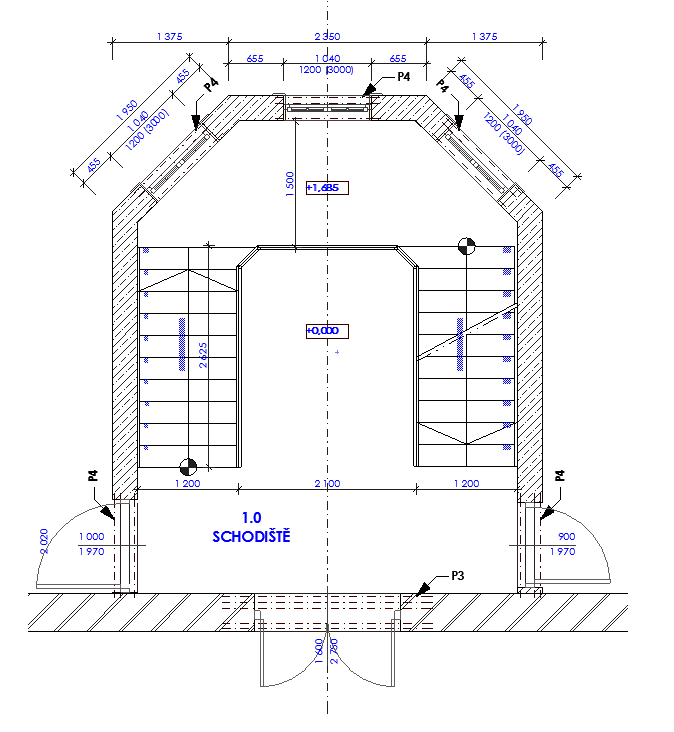 Doplňující dotazy
Vedoucí práce: Ing. Zuzana KRAMÁŘOVÁ, Ph.D
Uveďte správné posouzení NÚC.
Mezní délky 
Posouzení NÚC dle tab. 18 v ČSN 730802 – a =1,0. 
Posouzení je provedeno u nejdelších NÚC, všechny ostatní NÚC jsou stejné nebo kratší než posuzované      -> vyhoví! 
NÚC (pavlač) – od nejzašího pokoje ke dveřím schodiště – 16,5 m;   16,5 m < 25 m Vyhoví! 
 
Mezní šířky 
Min. šířka v NÚC je 1 únikový pruh = 550 mm. 
Nejkritičtějším místem v NÚC jsou dveře. Všechny dveře vedoucí na NÚC mají min. rozměr 800 mm. 
800 mm > 550 mm  Vyhoví! 
 
Maximální počet evakuovaných 
Posouzení bylo provedeno dle tab. 19, ČSN 730802. 
- a =1, jedna úniková cesta, hodnoty přepočteny na 1,5 pruhu (šířka NÚC > 825 mm) 
- posouzení je provedeno jen na rovině, jelikož se v NÚC nenachází schodiště 
Po rovině: max. 56 osob, skutečný max. počet: 12osob  -> 56 > 12 VYHOVÍ!
Doplňující dotazy
Oponent práce: Ing. Hana RUSŇÁKOVÁ
Popište, jak jste postupoval při zpracování provozního schéma objektu?
Doplňující dotazy
Oponent práce: Ing. Hana RUSŇÁKOVÁ
Popište jaká rozhodnutí či jiná opatření stavebního úřadu vámi navržená stavba vyžaduje?